Муниципальное бюджетное общеобразовательное учреждение
 «Чернухинская средняя  школа»
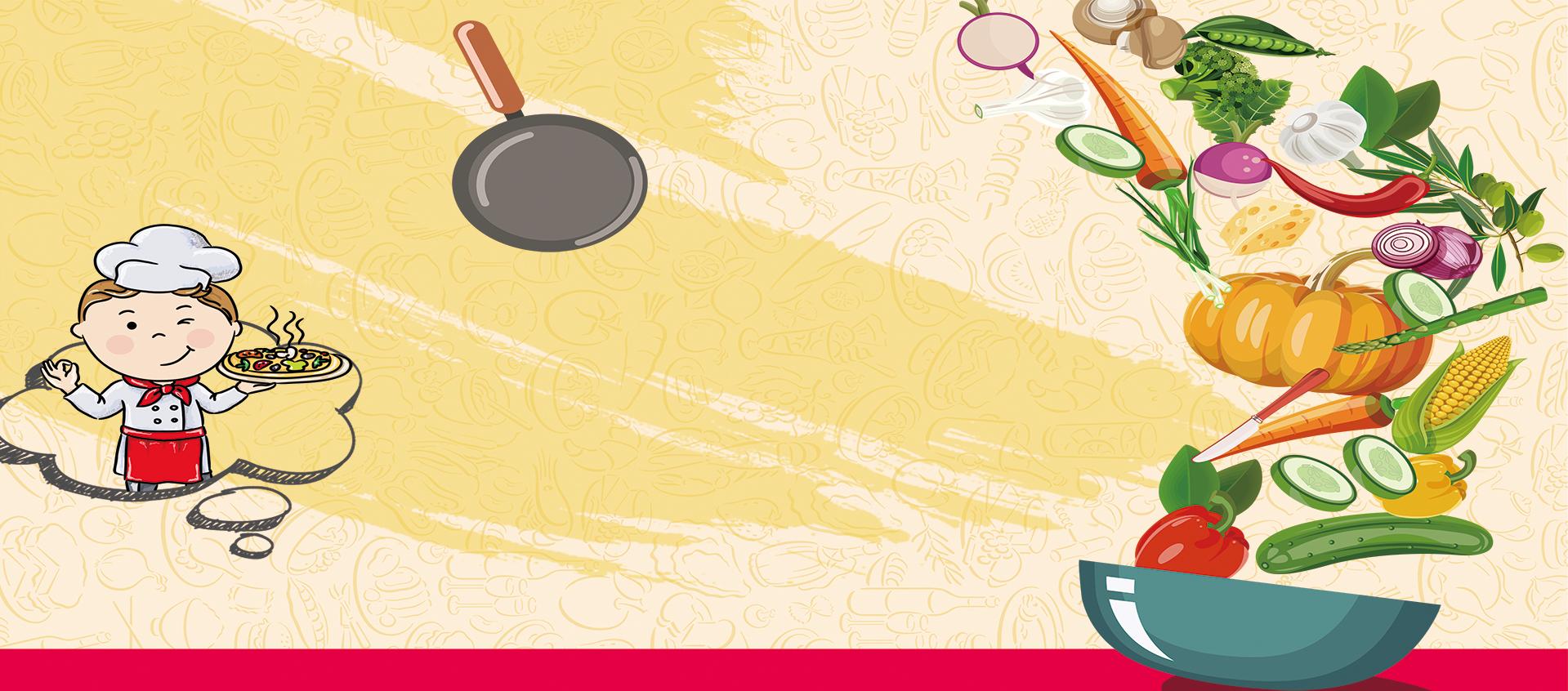 Приготовление школьного завтрака
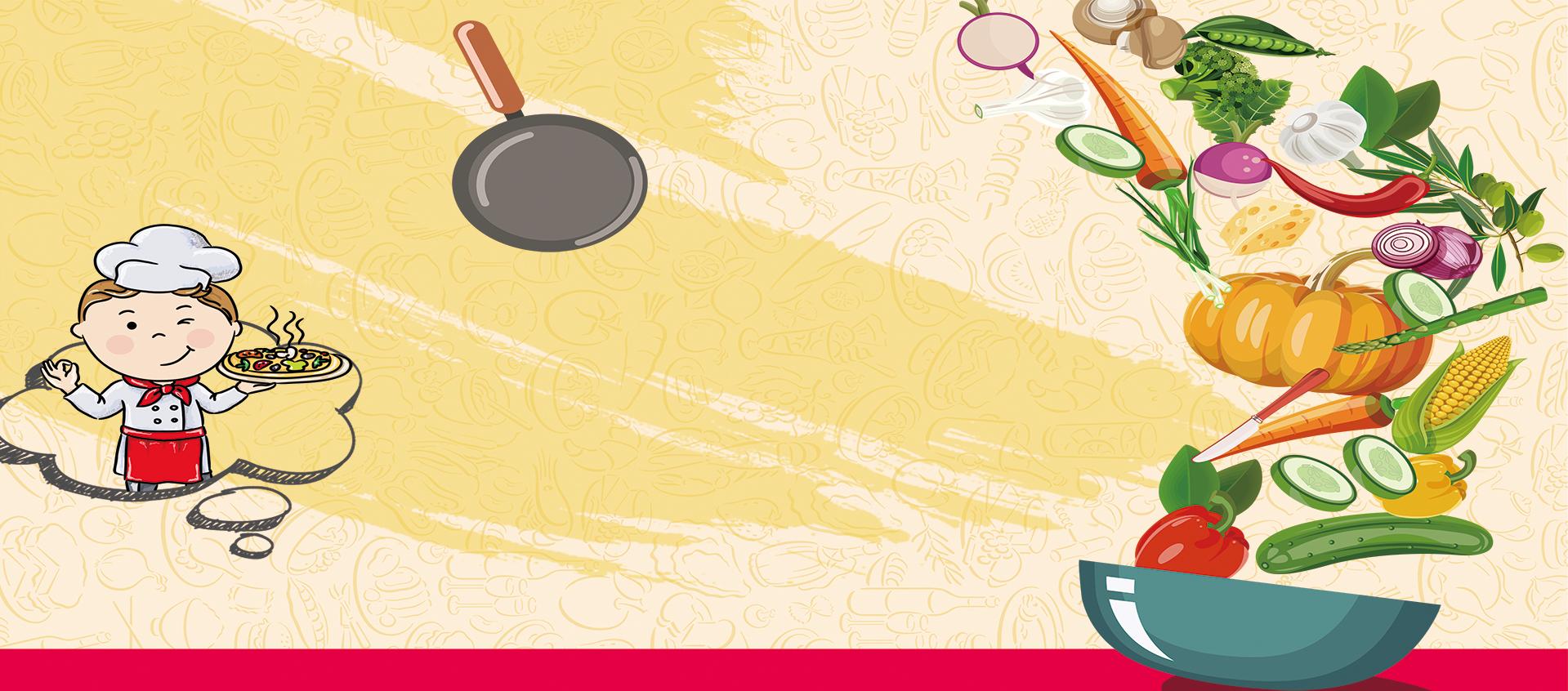 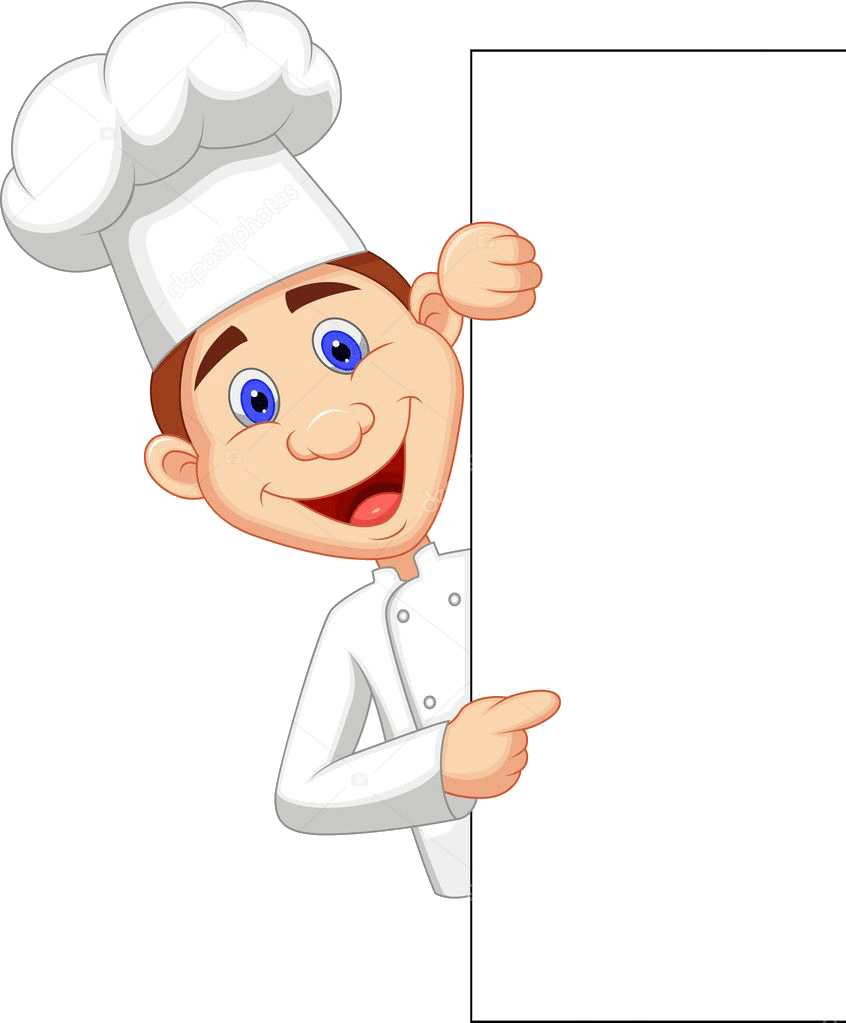 Меню
Суфле рыбное
Картофель, запеченный в сметанном соусе
Кекс морковный
Компот из ягод
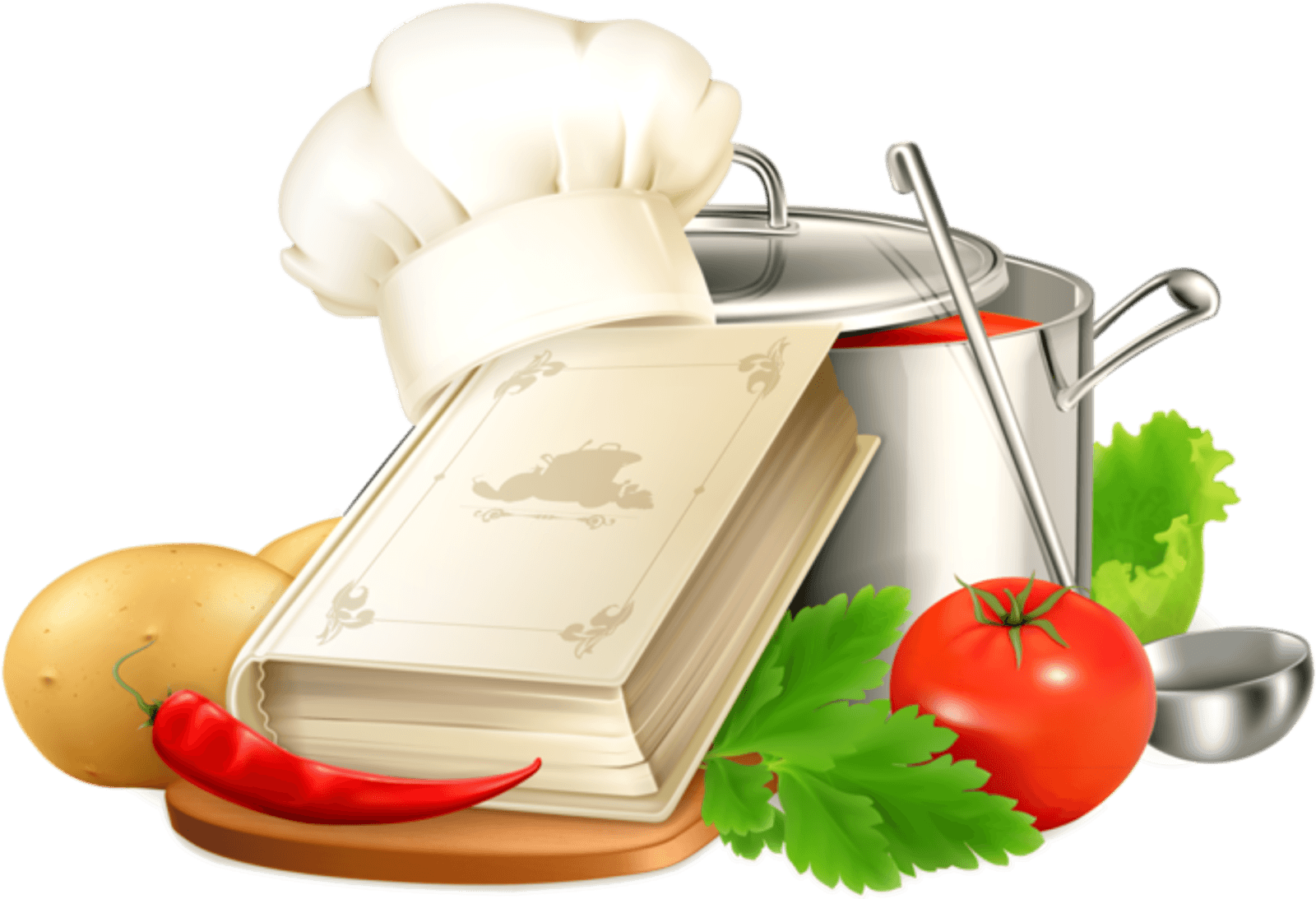 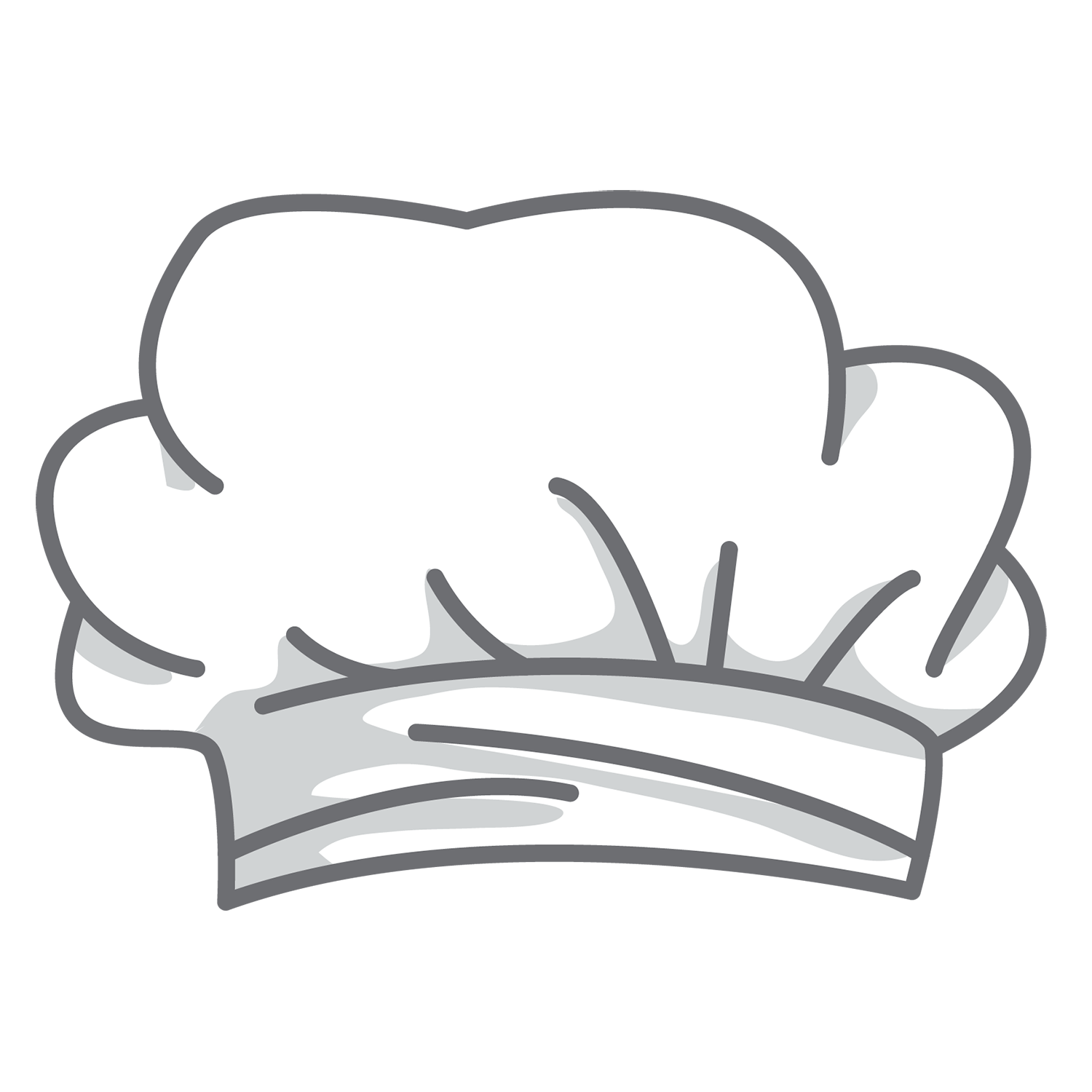 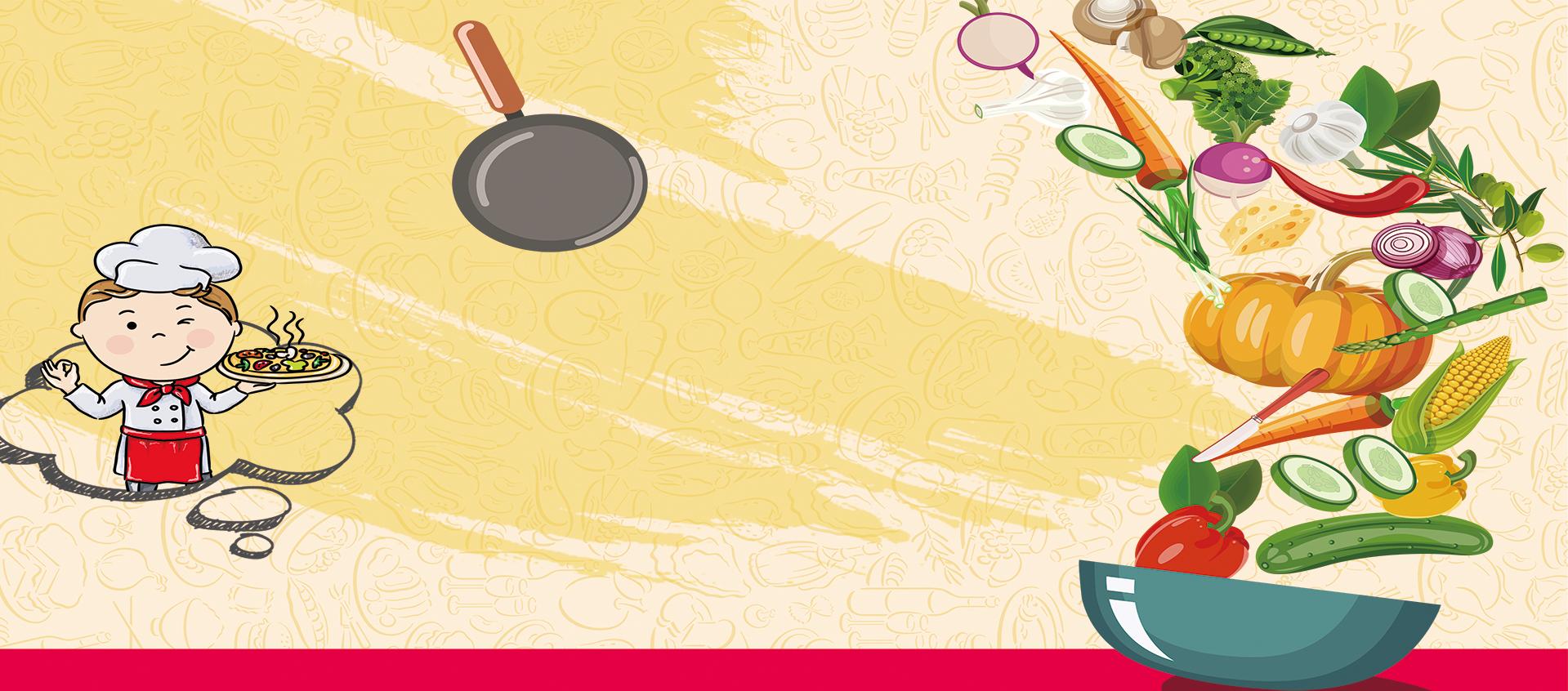 Суфле рыбное
Ингредиенты:
Рыба
Молоко
Мука пшеничная
Масло сливочное
Яйца
Соль
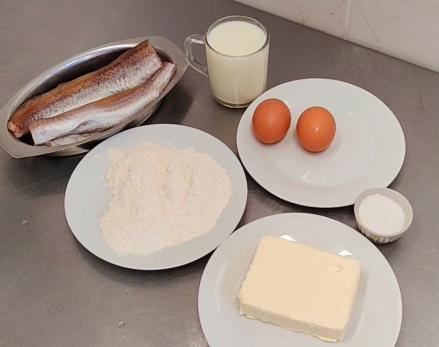 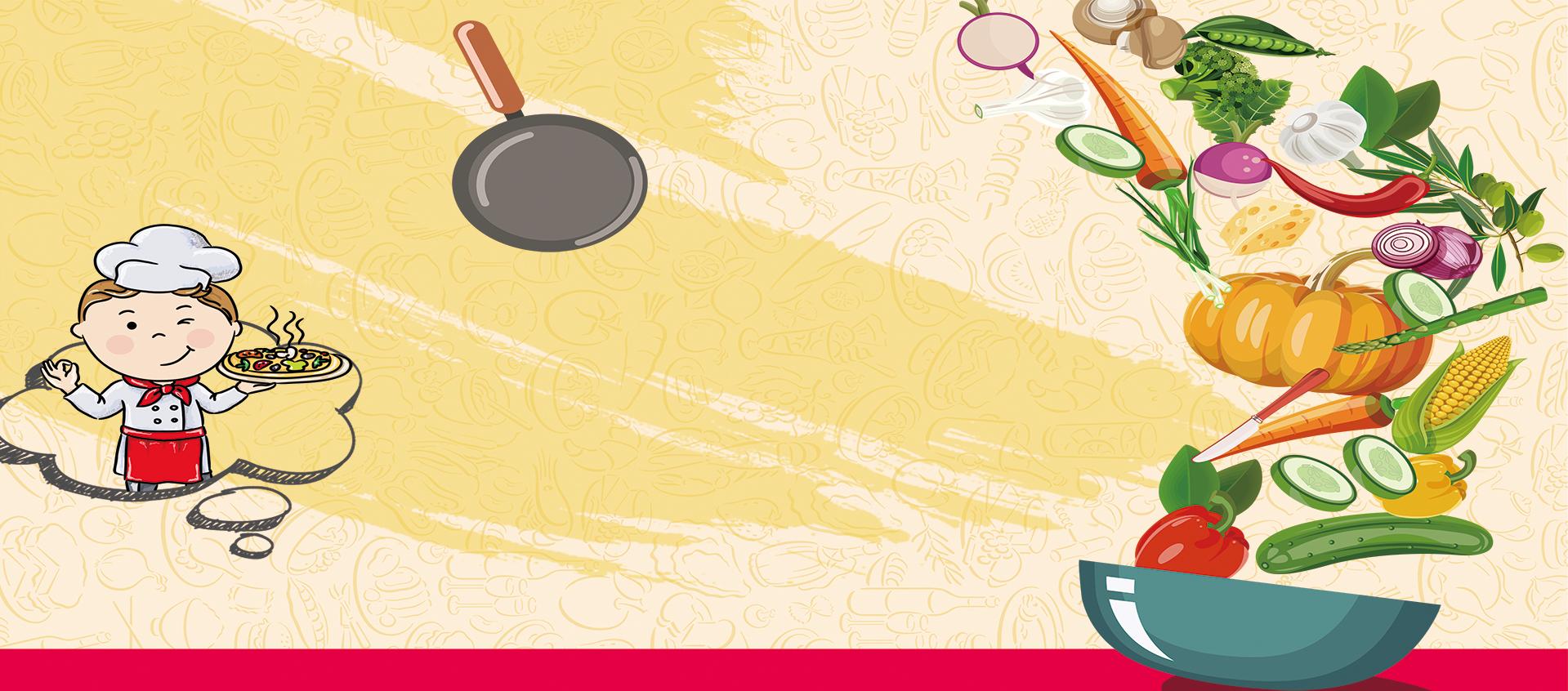 Суфле рыбное
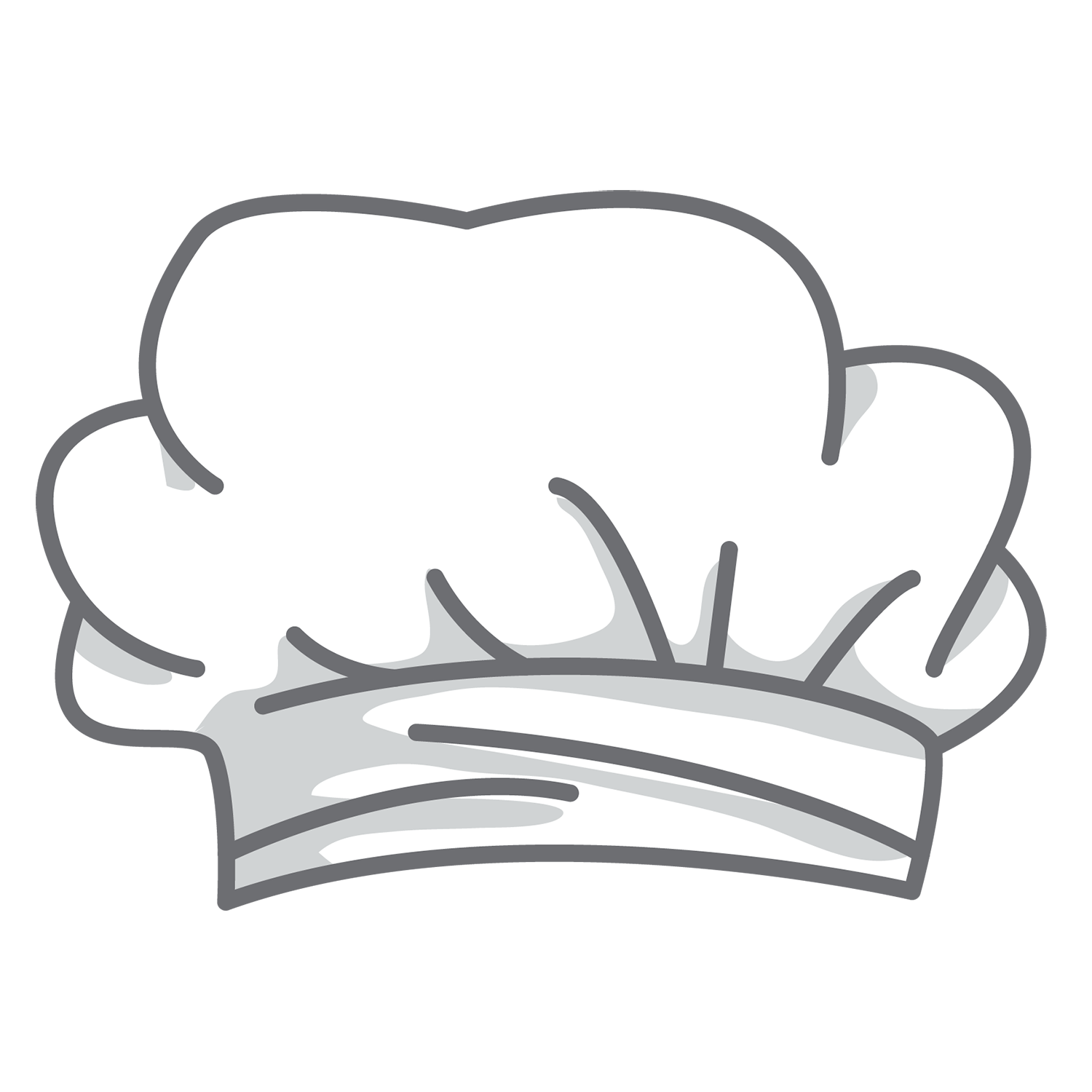 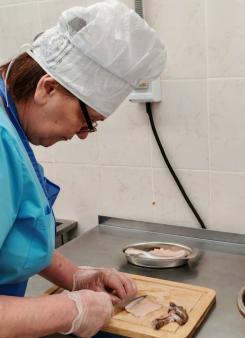 Рыбу размораживают, разделяют на чистое филе. Чистое филе припускают до готовности и дважды измельчают на мясорубке.
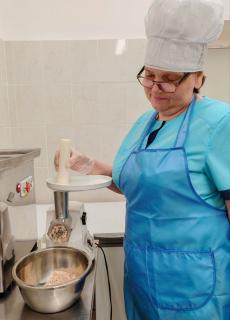 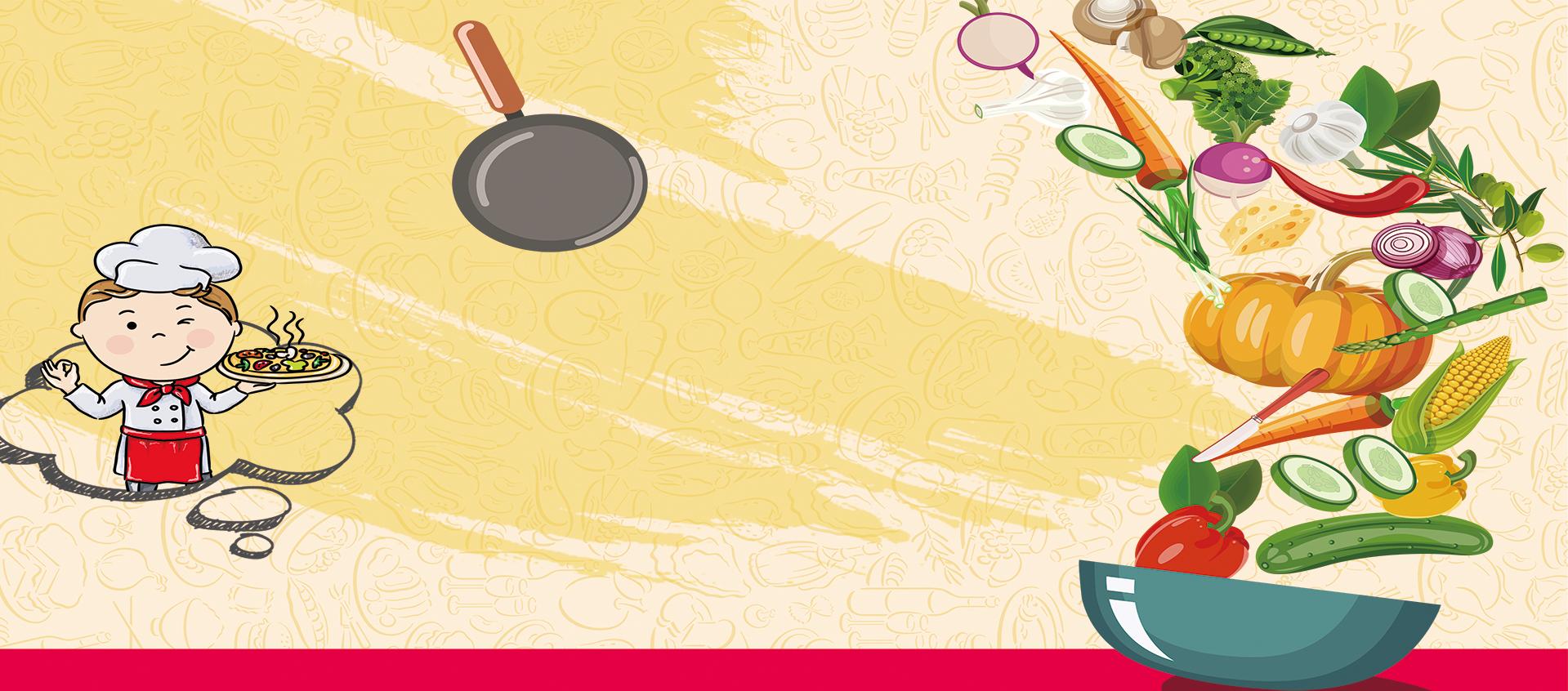 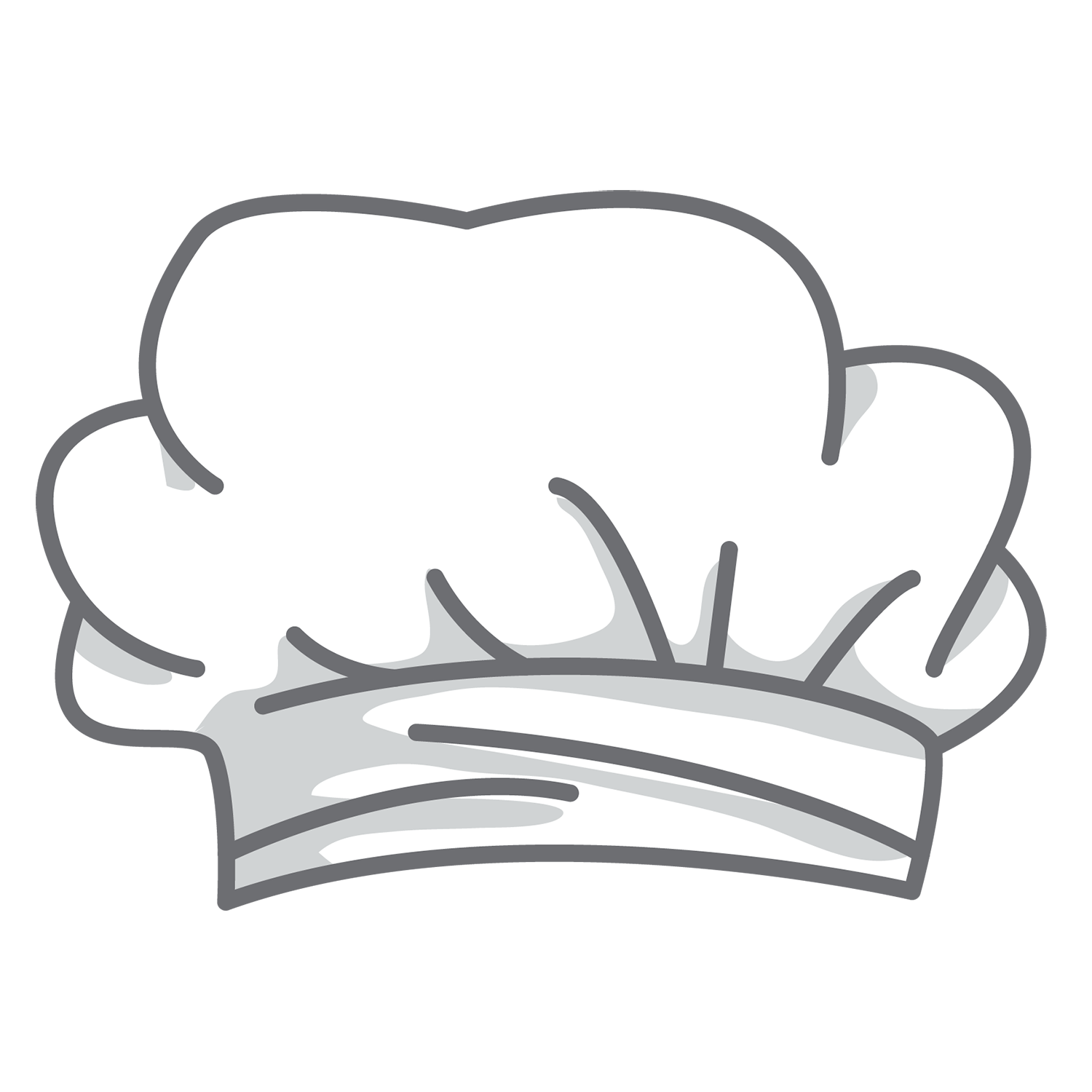 Суфле рыбное
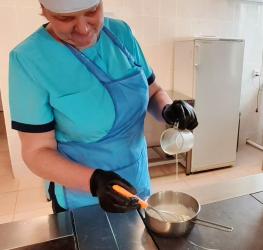 В полученную массу добавляют густой молочный соус, желтки яиц тщательно взбивают, вводят взбитые яичные белки, раскладывают в смазанную сливочном маслом емкость и запекают 15 - 20 минут при t0 250-2800С.
Отпускают суфле со сливочном маслом.
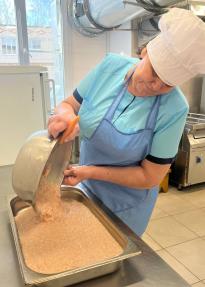 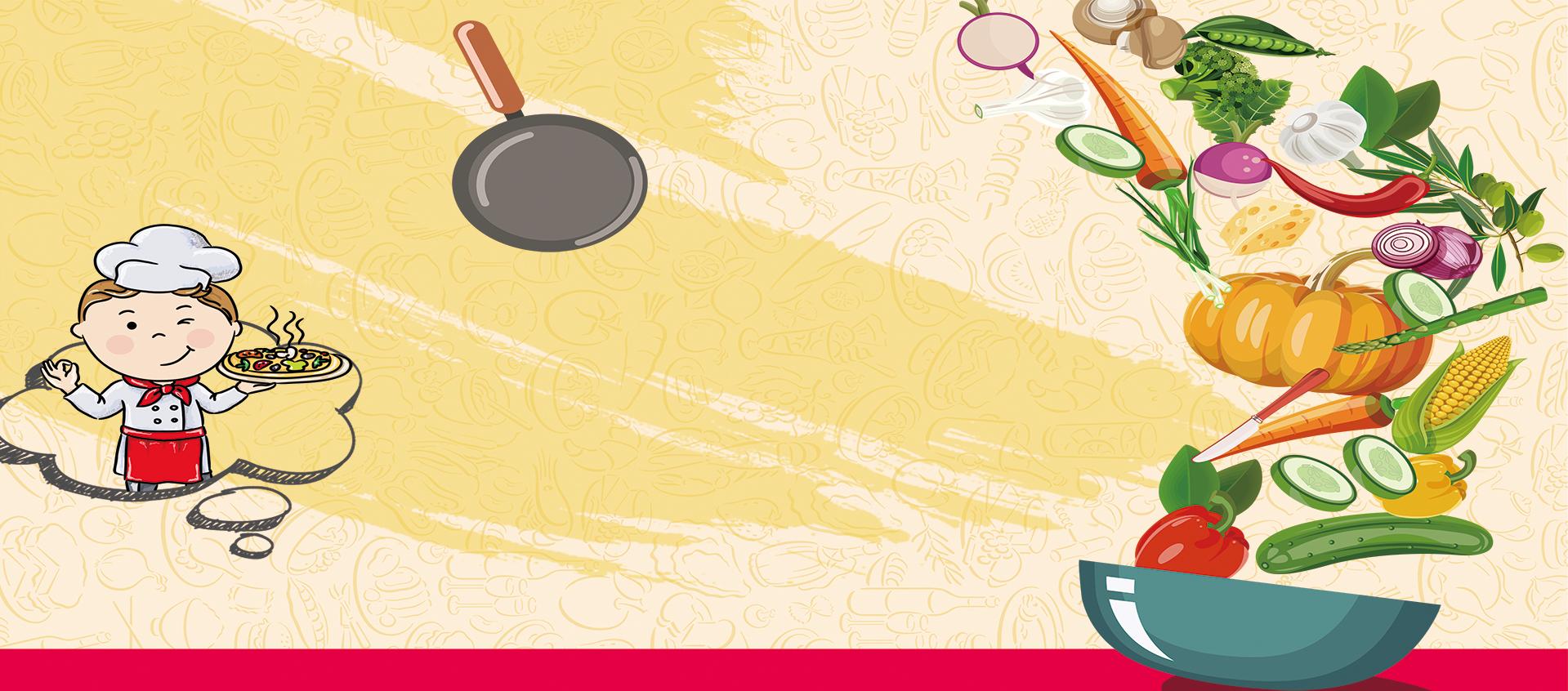 Картофель, запеченный в сметанном соусе
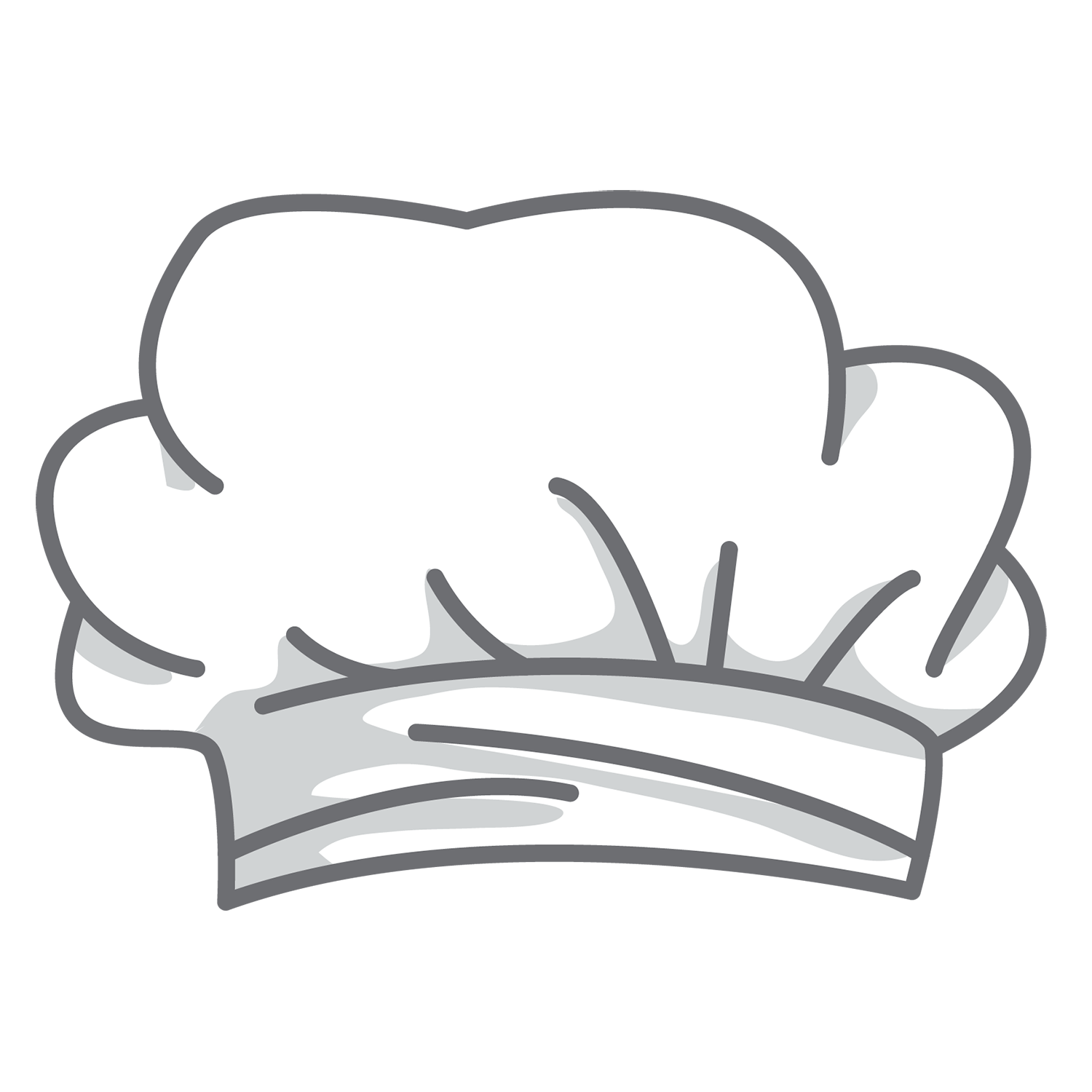 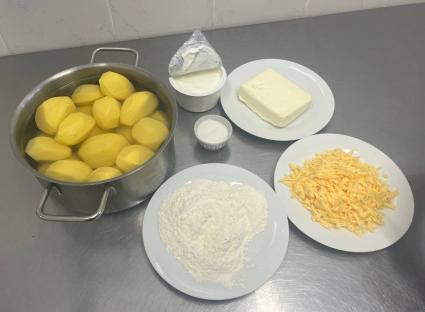 Ингредиенты:
Картофель
Масло сливочное
Сметана
Мука пшеничная
Сыр
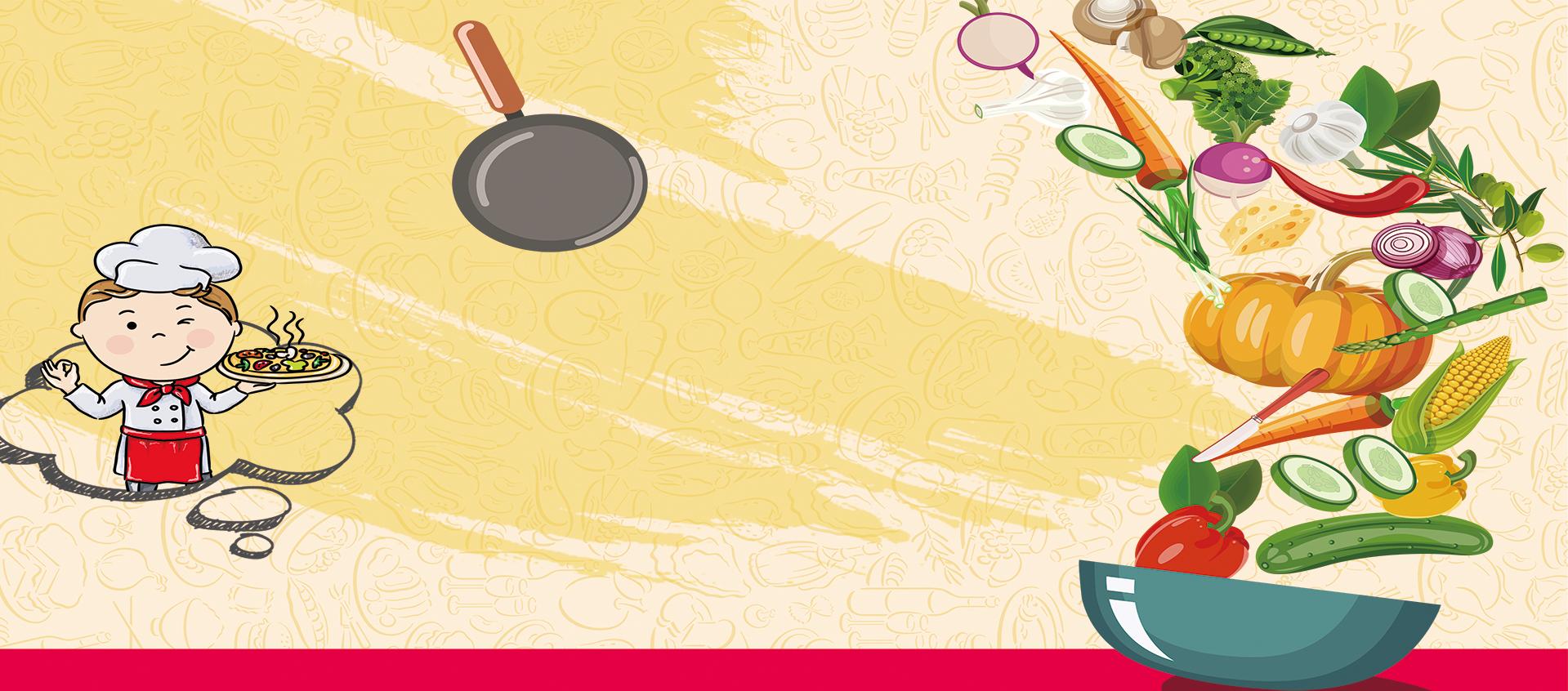 Картофель, запеченный в сметанном соусе
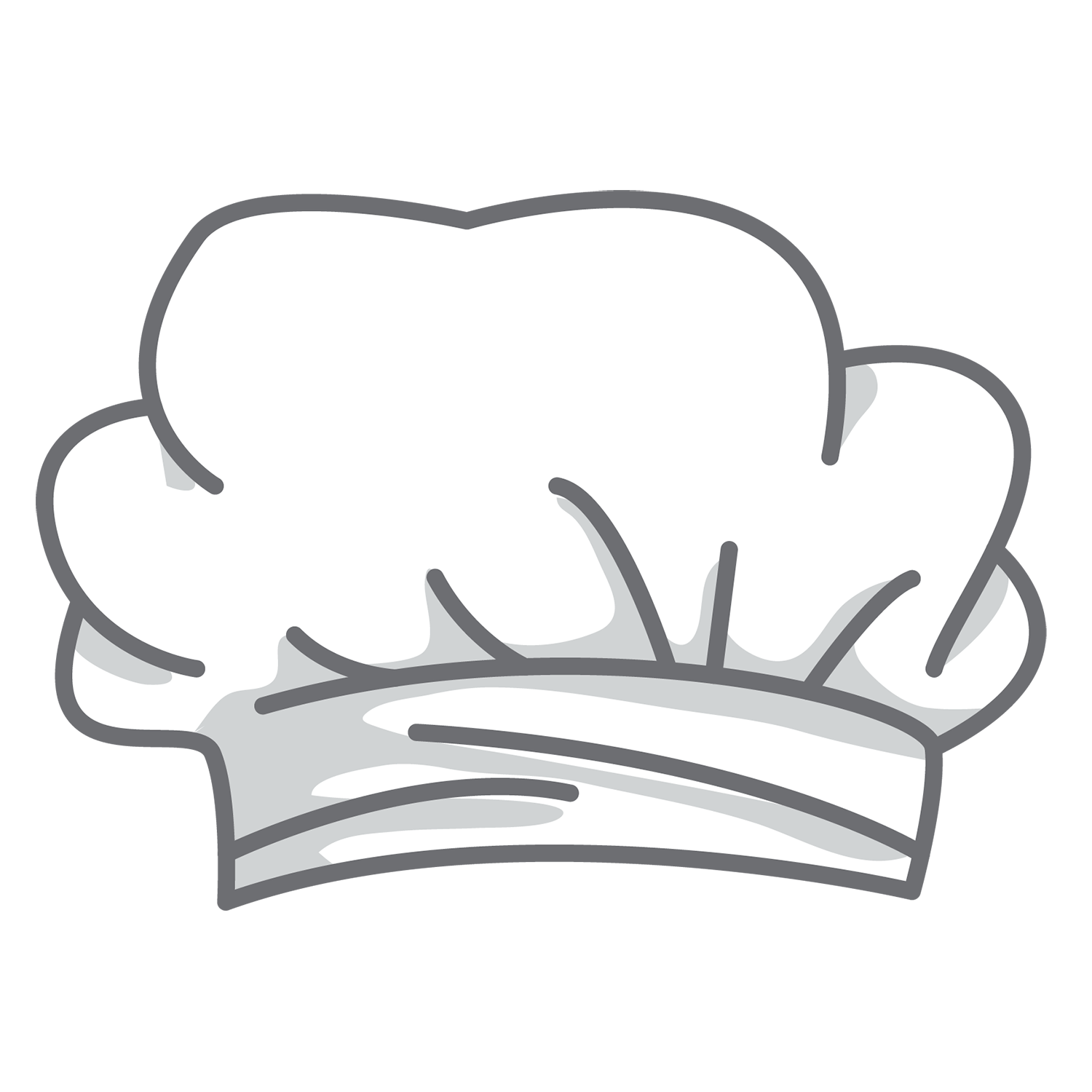 Чищенный картофель нарезают брусочками и укладывают на противень, смазанный маслом.
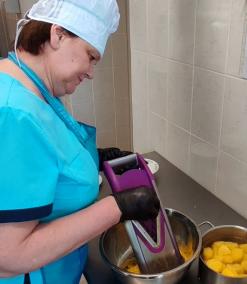 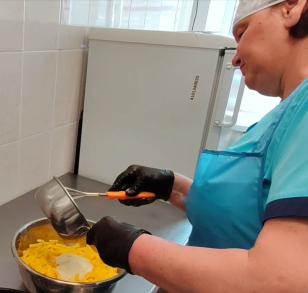 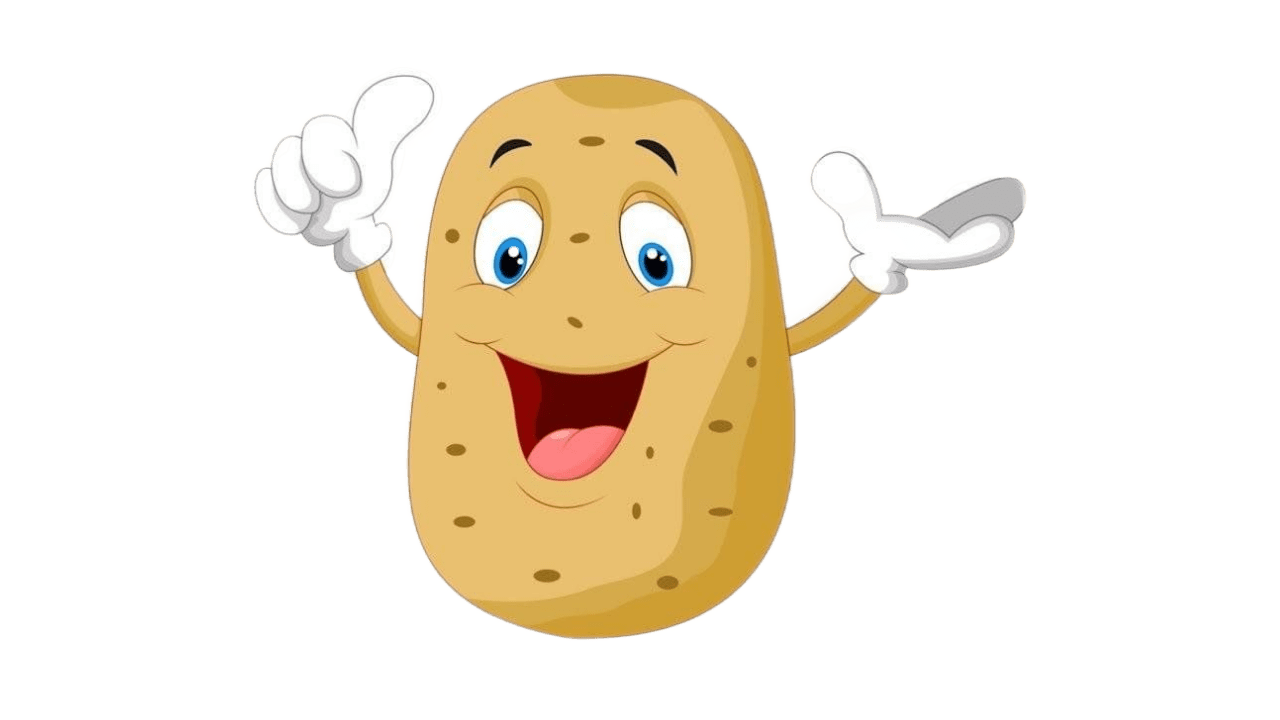 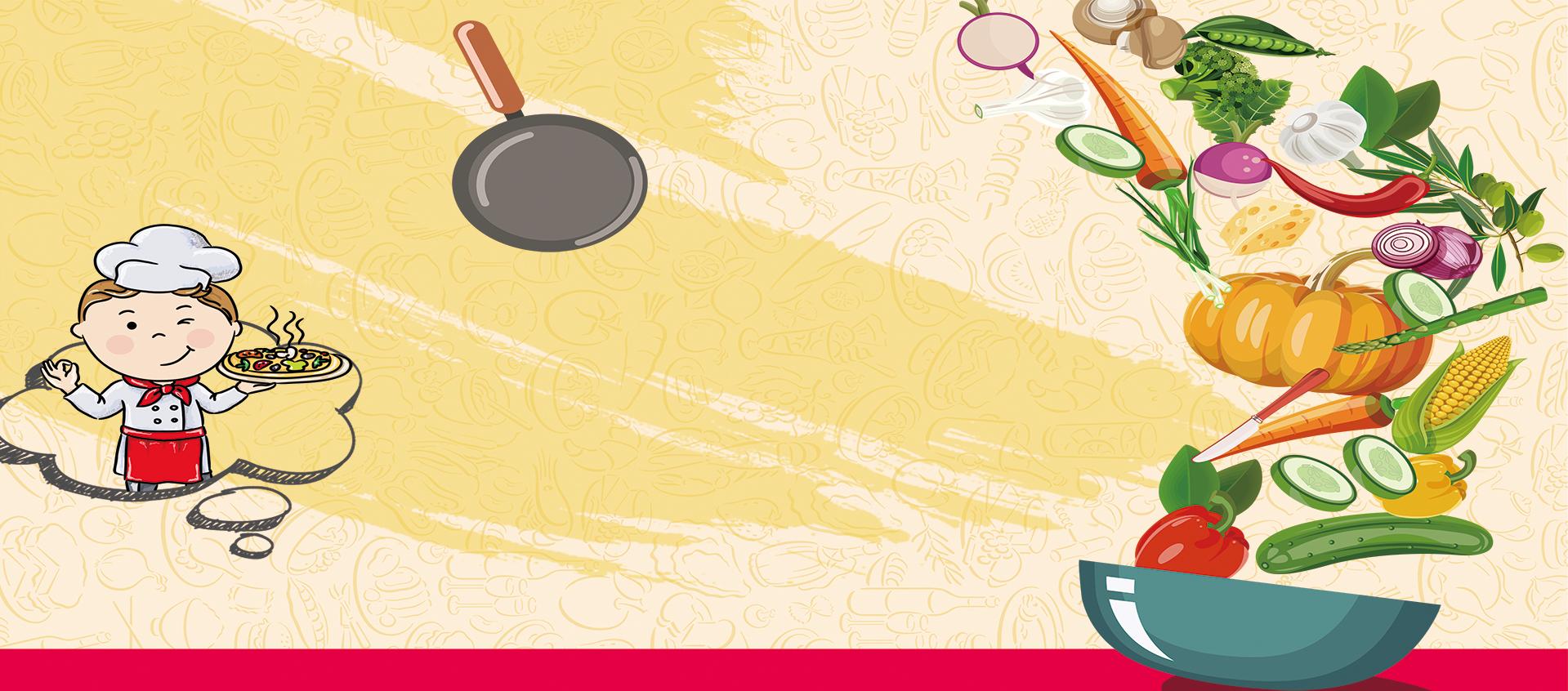 Картофель, запеченный в сметанном соусе
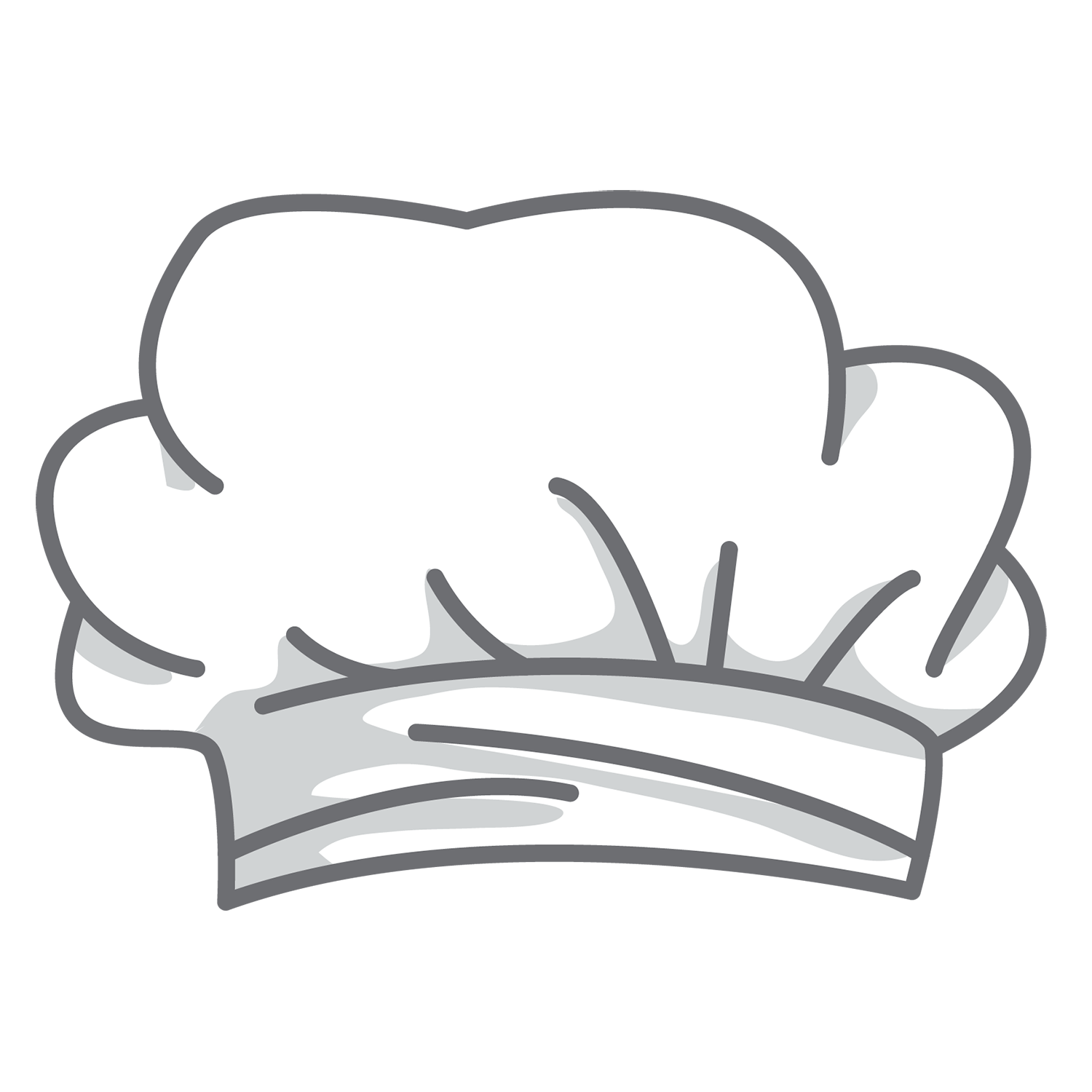 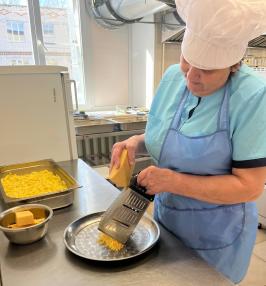 Заливают горячим сметанным соусом и посыпают тертым сыром. Сбрызгивают маслом и запекают в жарочном шкафу при t0 250-2800С. до образования корочки.
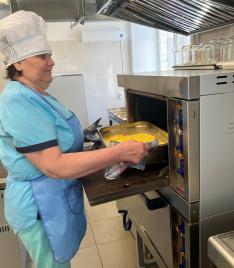 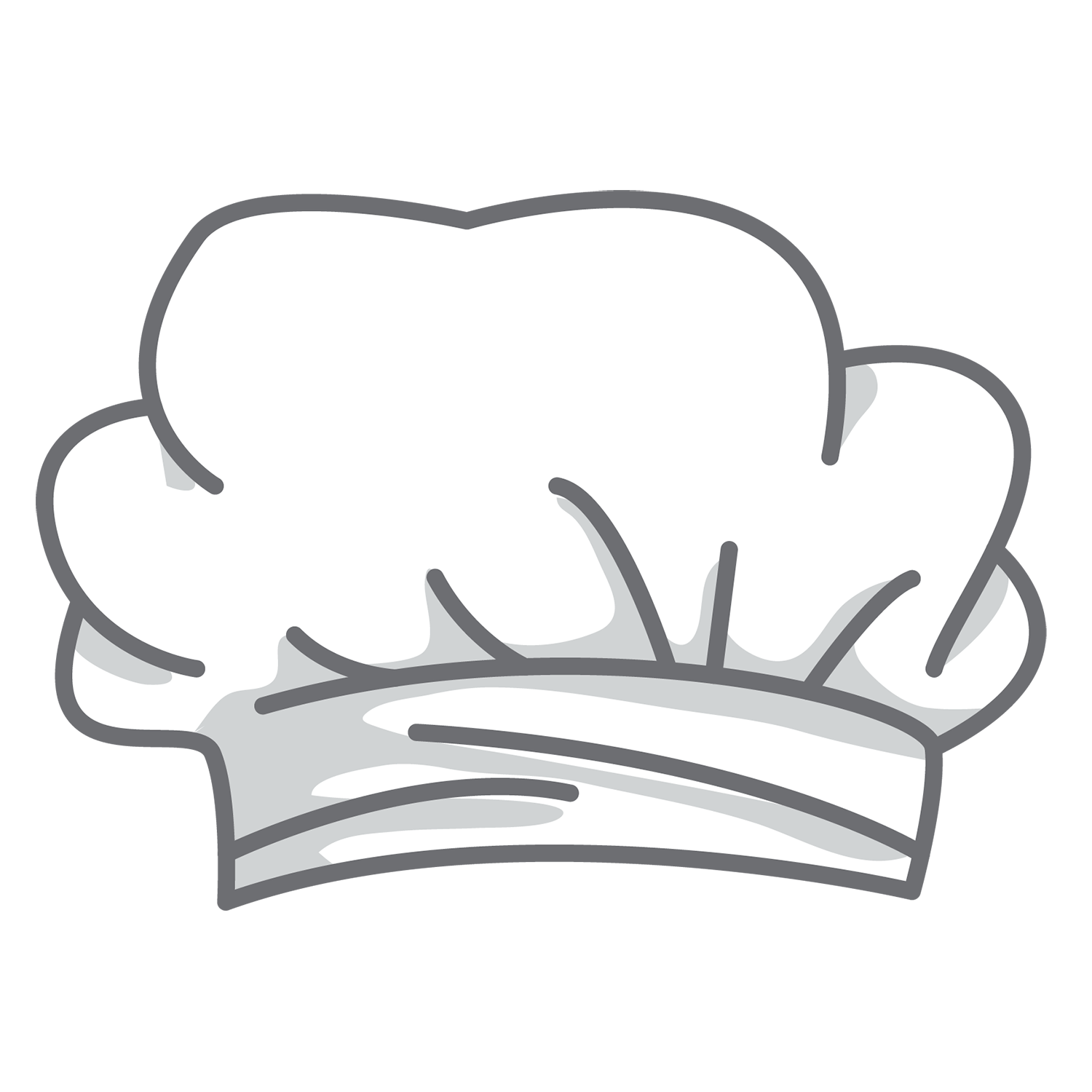 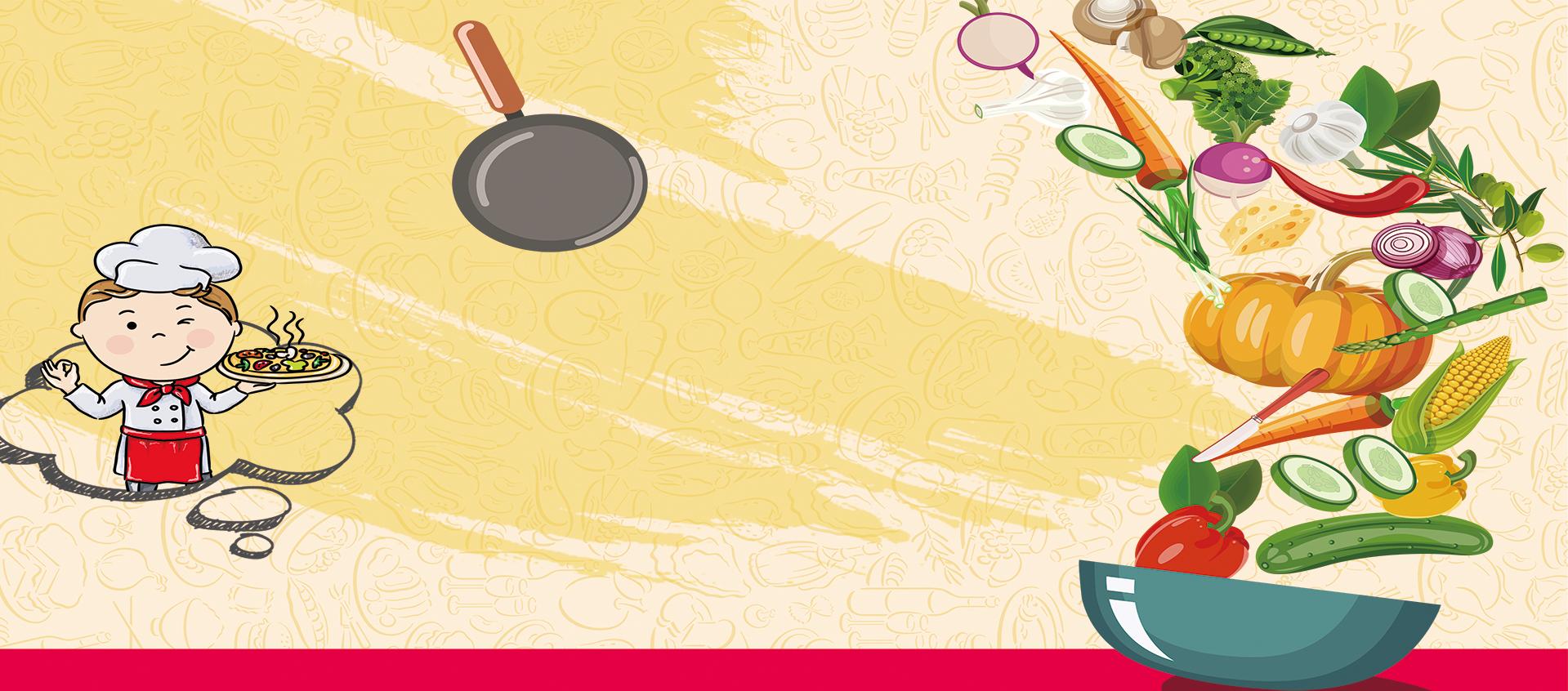 Кекс морковный
Ингредиенты:
Морковь
Сахар - песок
Мука пшеничная
Масло растительное
Яйцо
Орех грецкий 
Лимонная кислота
Сода
Корица молотая
Цедра апельсина
Соль
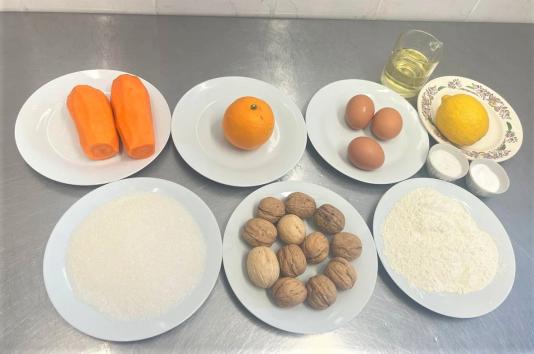 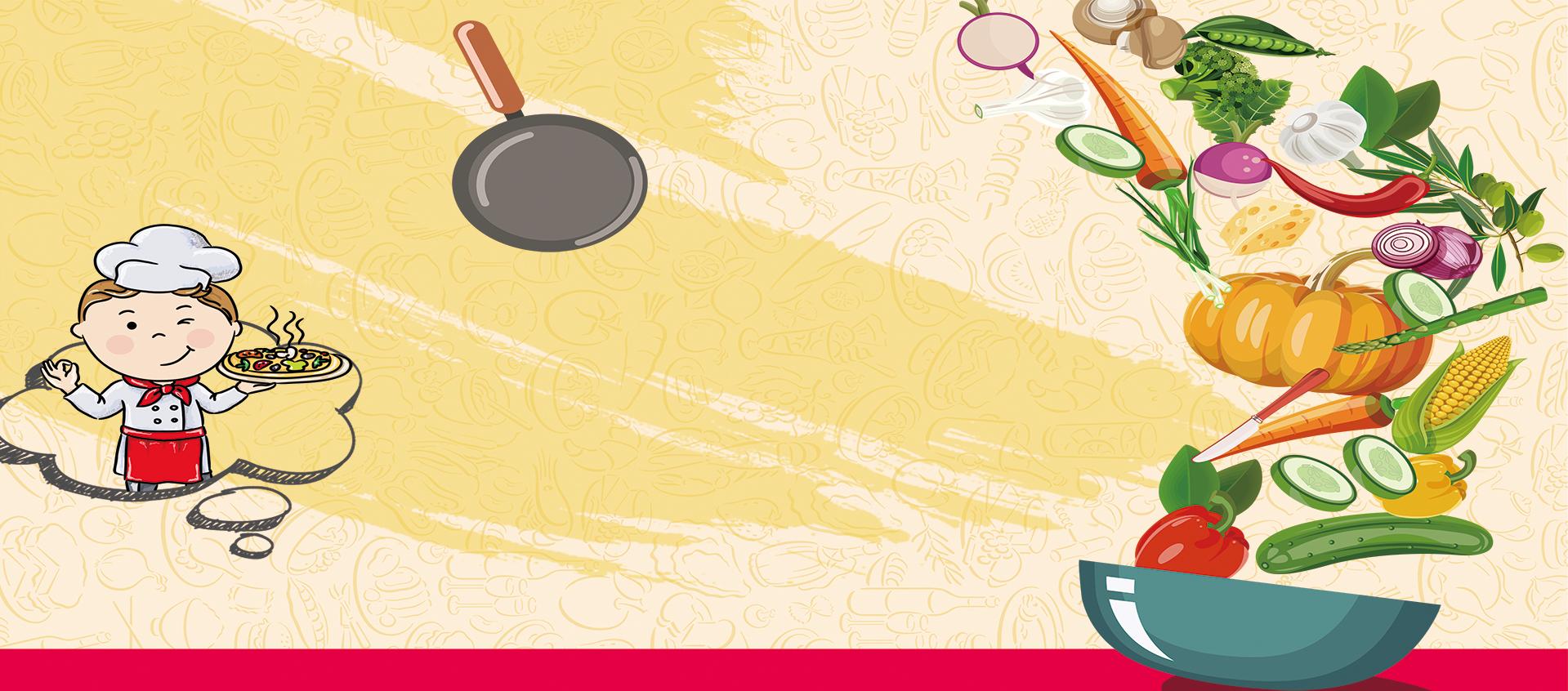 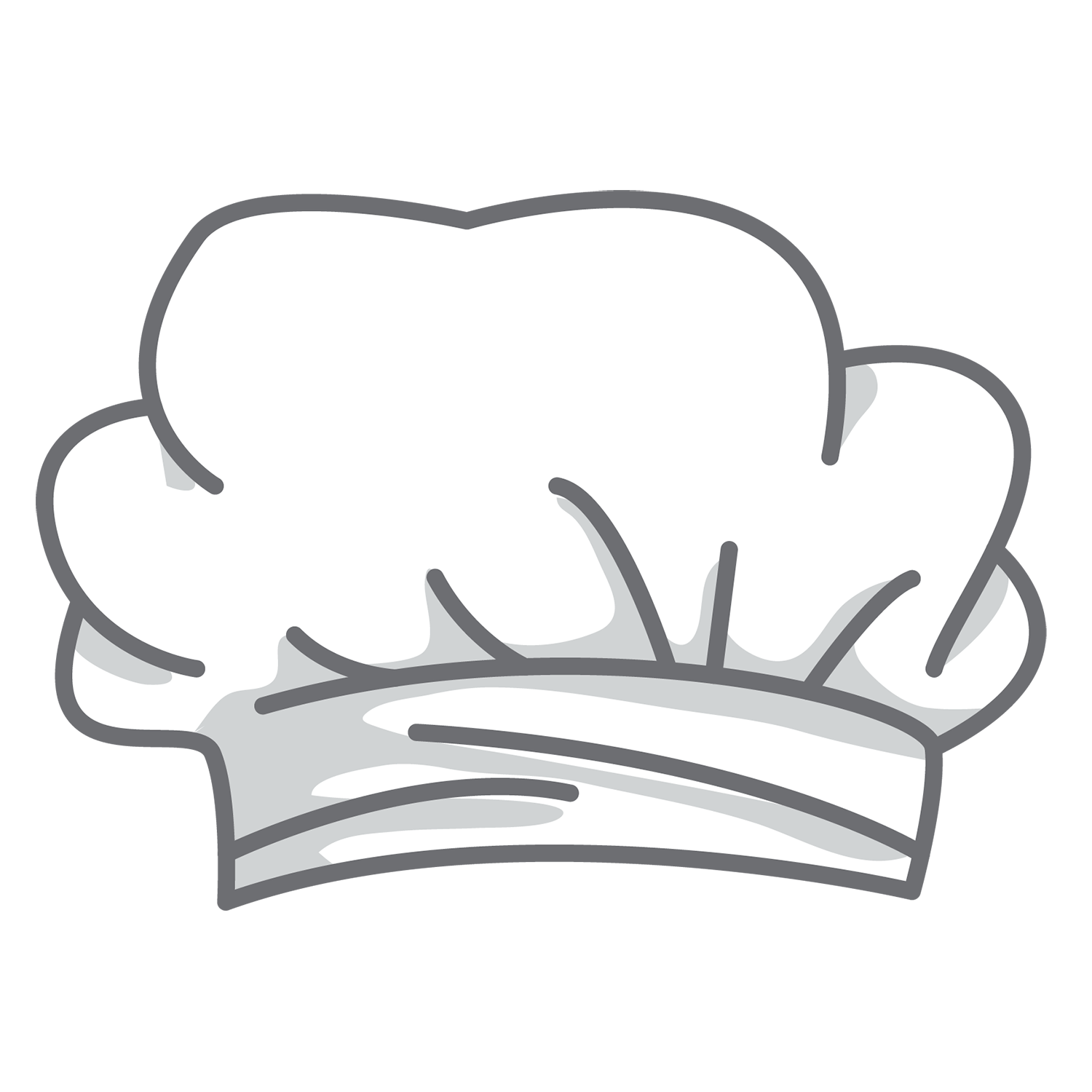 Кекс морковный
В миску всыпьте сахар и соль. Вбейте яйца и влейте растительное масло, хорошенько перемешать венчиком. Добавить цедру апельсина и перемешать.
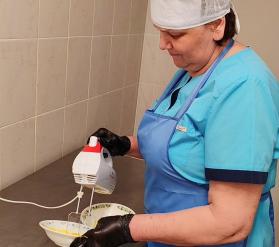 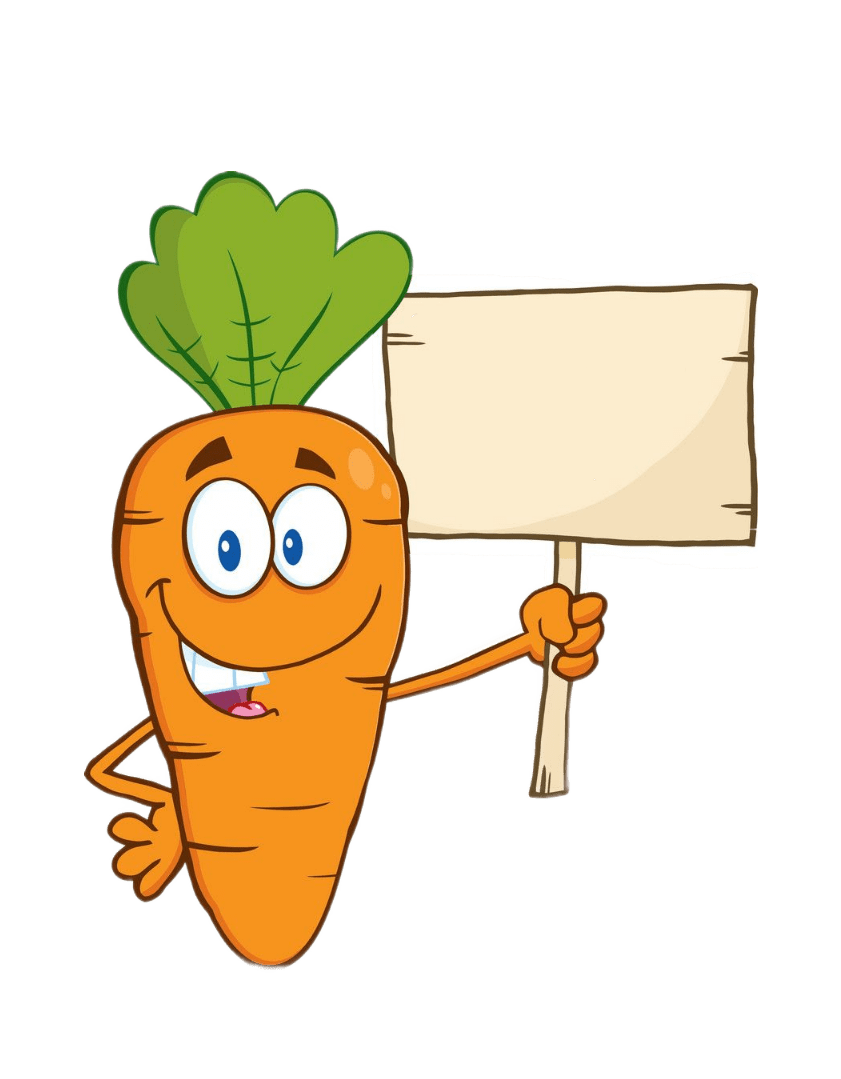 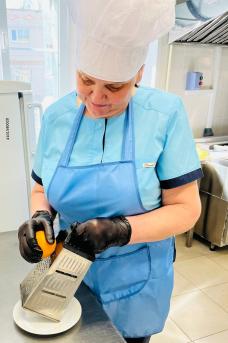 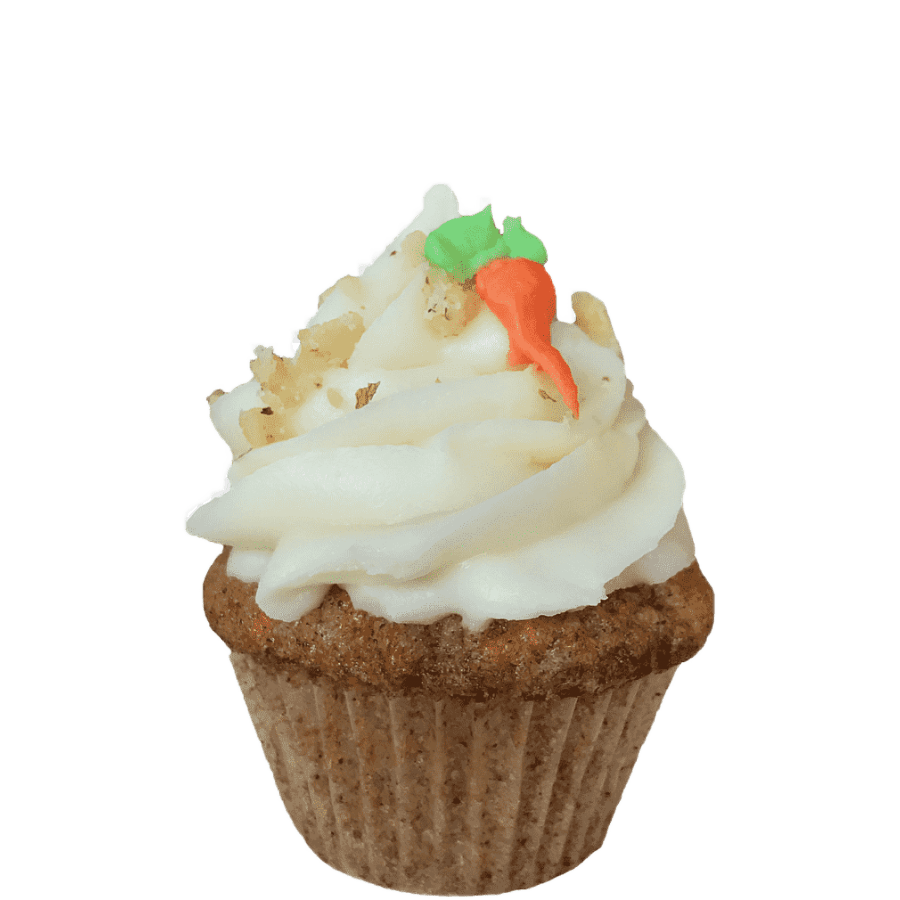 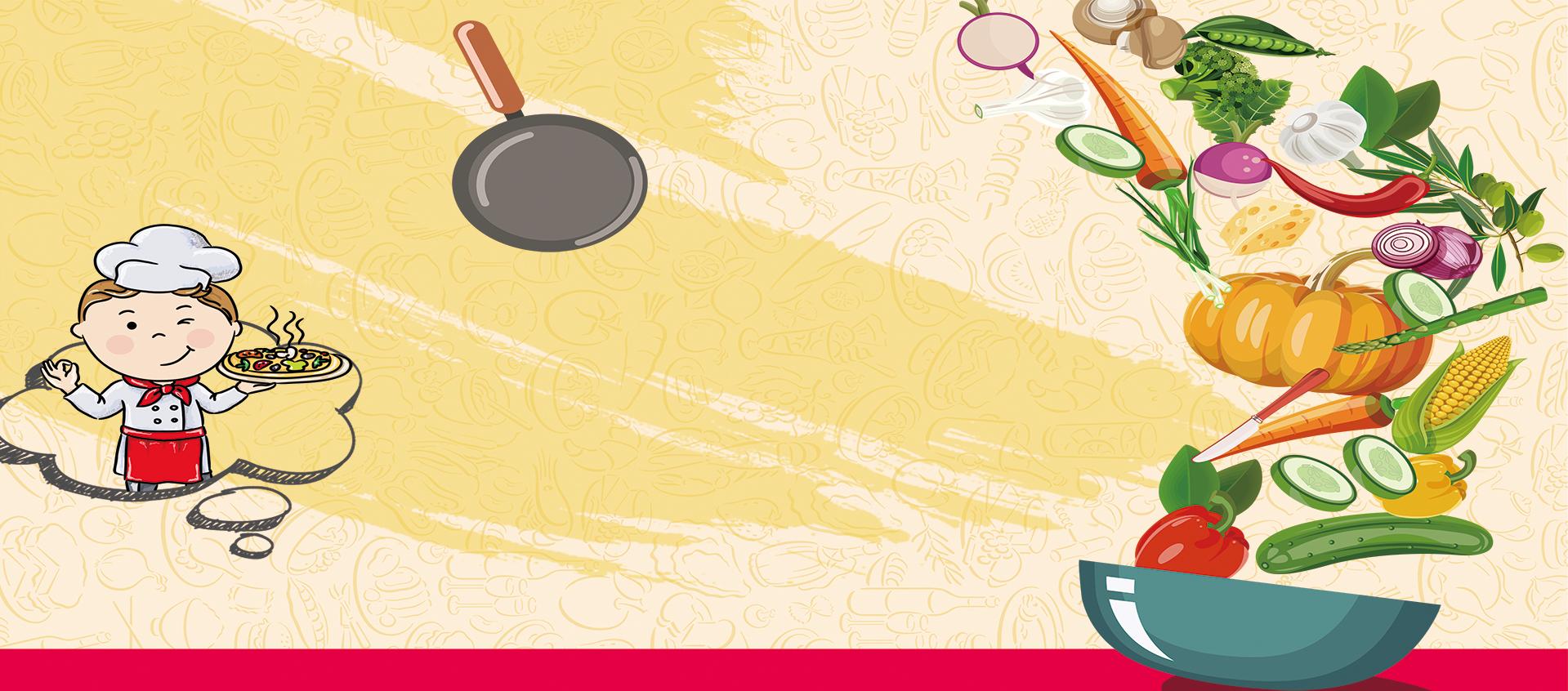 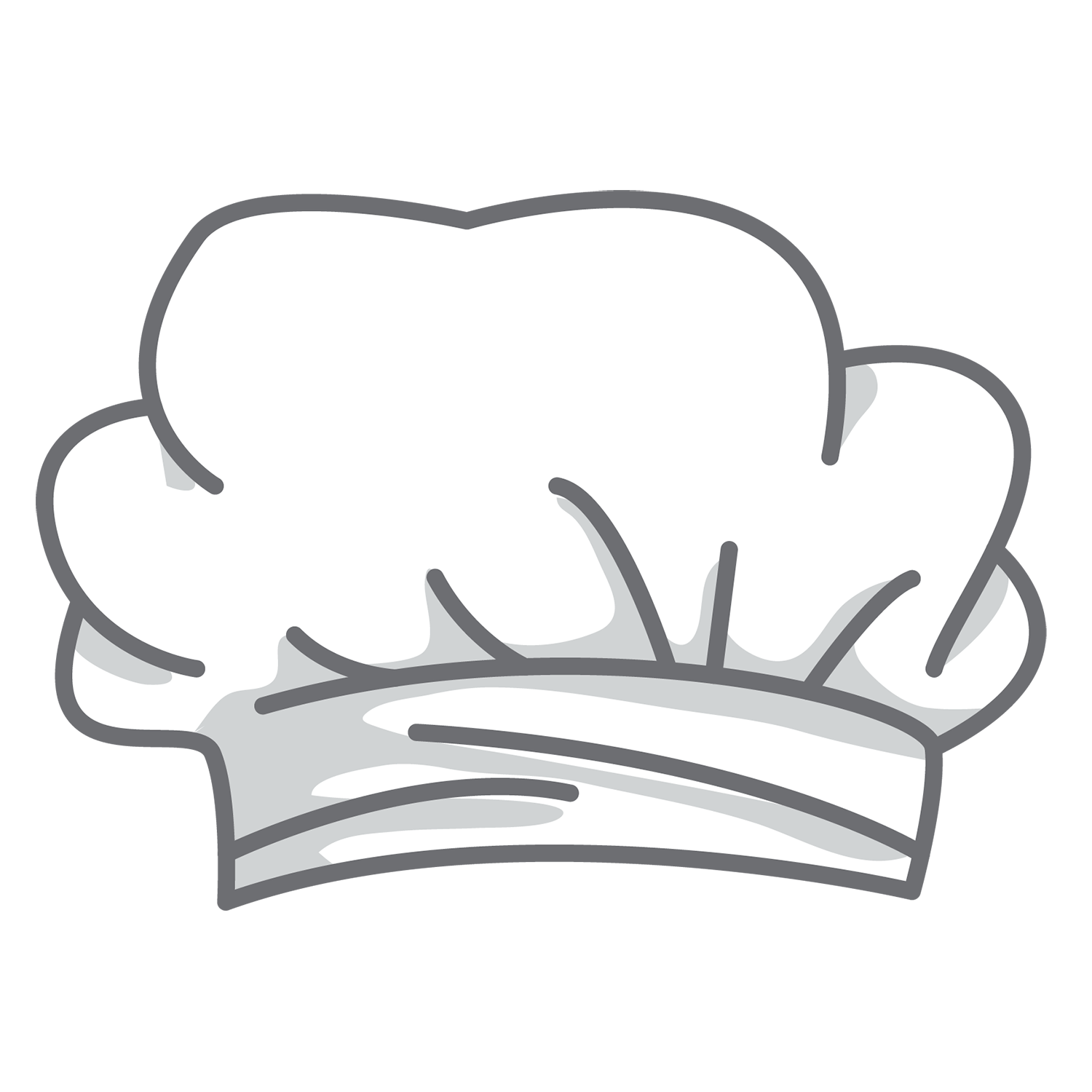 Кекс морковный
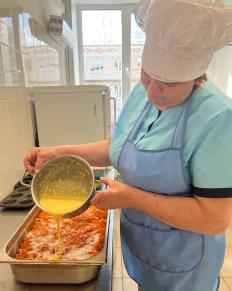 Натереть на мелкой терке морковь и отжать лишний сок, выложить в жидкую смесь, всыпать муку и перемешать. 
Форму для выпечки смазать маслом и влить тесто. Поставить в разогретый духовой шкаф минут на 40.
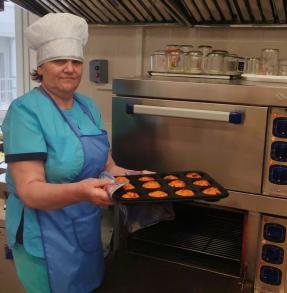 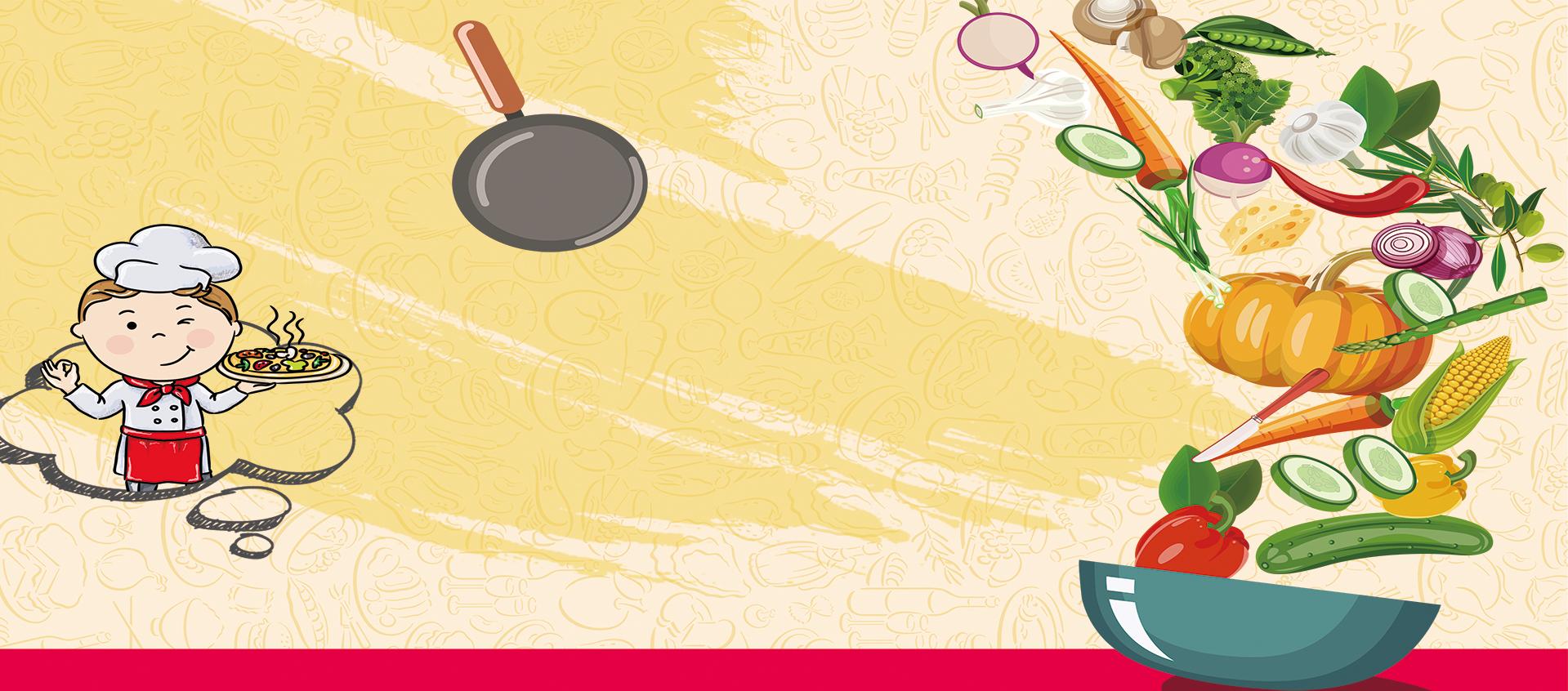 Завтрак готов!
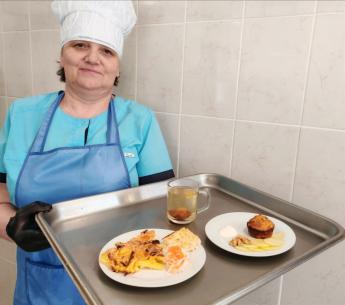 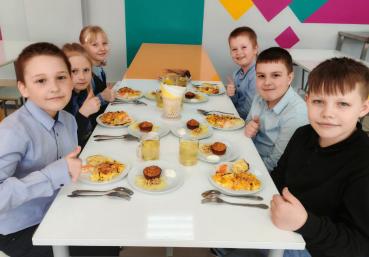 Суфле рыбное
Картофель, запеченный в сметанном соусе
Кекс морковный
Компот из ягод
Приятного аппетита!
Здоровое питание -залог успешного образования!